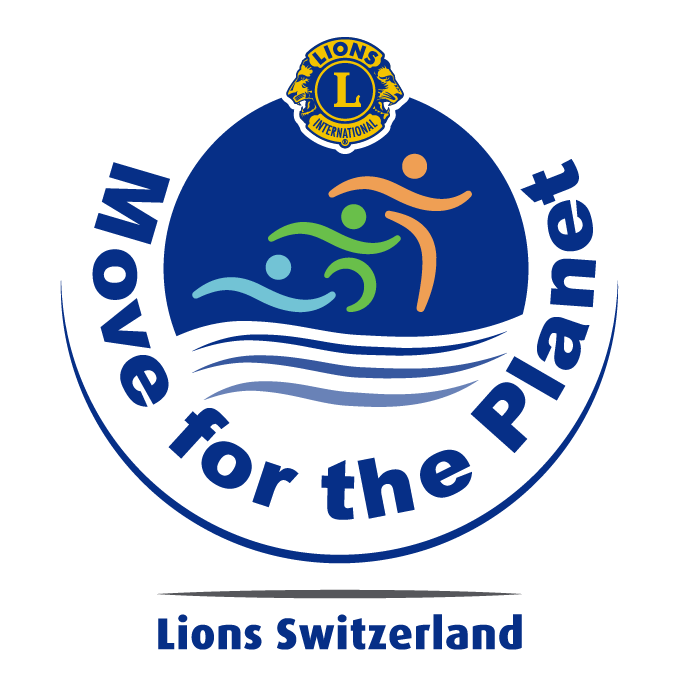 Move forthe Planet
Ein kleiner Schritt für dich ...Ein grosser Schritt für die Umwelt!

Gehen, laufen, radeln...Entscheide selbst, wie du ein Klimaschutzprojekt unterstützen willst!
https://lions.ch/move
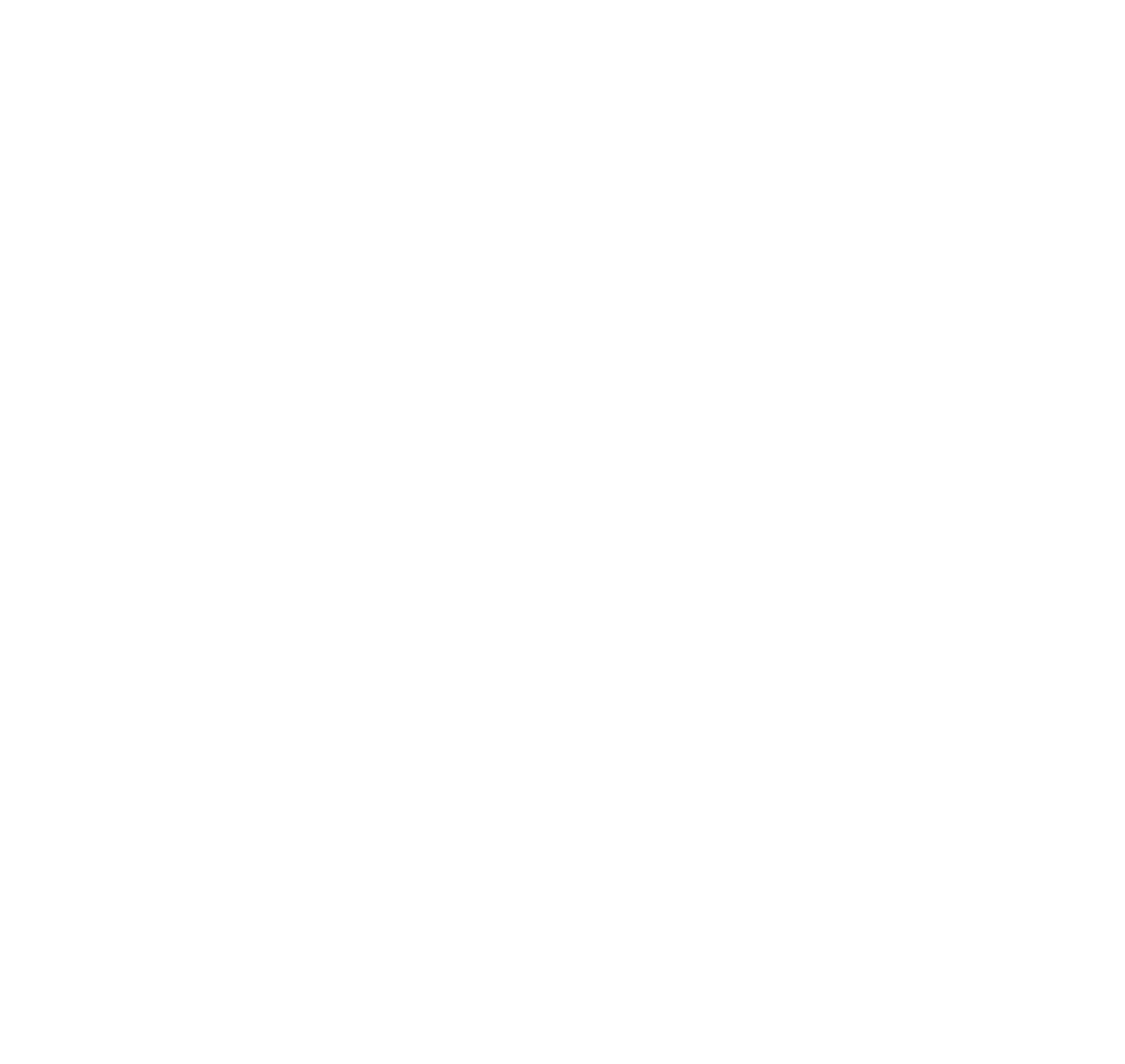 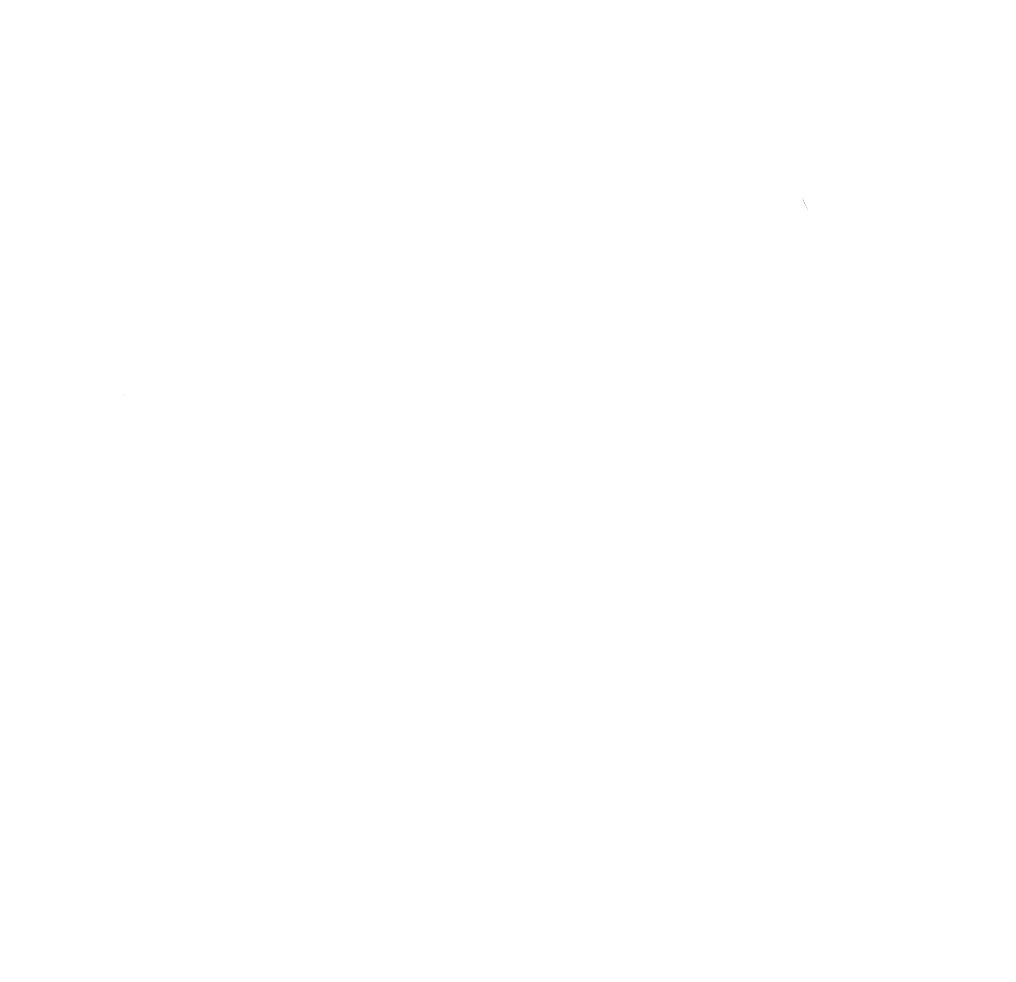 Ein Projekt der Lions in Europa
Deutschland
Schweiz
Frankreich
Zeitraum
Vom 1. April bis am 31. Mai 2024
Wir bewegen uns gemeinsam, um...
... das soziale Leben in unserem Club neu zu beleben
... Klimaprojekte zu finanzieren
... uns selbst und unserer Gesundheit etwas Gutes zu tun
... uns aktiv für die Umwelt einzusetzen (Lions-Image!)
Maximale Gestaltungsfreiheit - minimaler organisatorischer Aufwand
DU entscheidest, welches Projekt du mit deiner Anmeldung unterstützen möchtest
DU entscheidest, wie du dich bewegst (Laufen, Gehen, Schwimmen, Rollen, Golf...)
Keine Zeit- oder Distanzkontrolle - jeder kann mitmachen
DU entscheidest, wann, wo und mit wem du dich bewegst
Teilnahme
Unternehmen, Vereine, Gemeinschaften…
Lions und Einzelpersonen
Anmeldung 
Einzelperson
auf der Website MD 102
Anmeldung 
Einzelperson
auf der Website MD 102
Anmeldung 
kollektiv
auf der Website MD 102
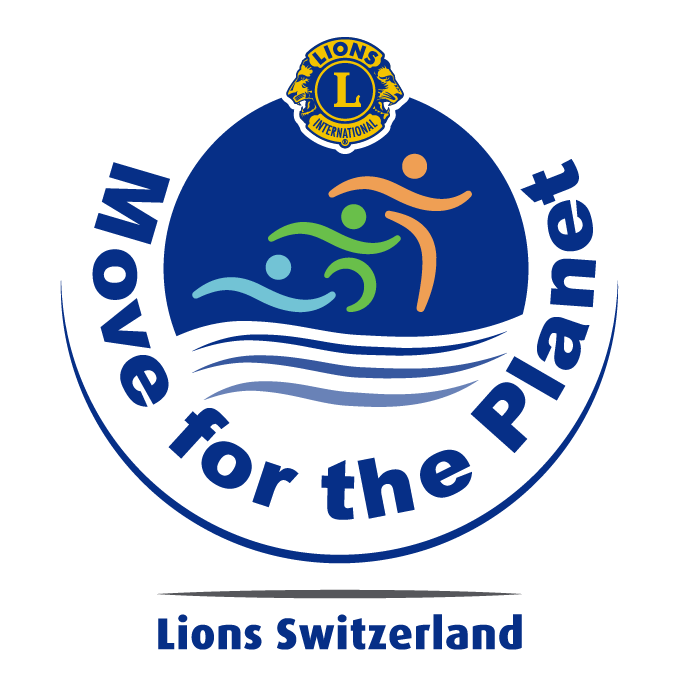 https://lions.ch/move
Unterstützte Projekte
Zwei Projekte zum Schutz der Umwelt

Schweiz
In Partnerschaft mit dem Verein AlmightyTree.
Durch den Kauf von Bäumen kann man seine Emissionen ausgleichen. Ein Baum gleicht 260 kg CO2 aus. Preis für einen Baum: CHF 35.-.
Die Bäume werden im Frühjahr 2024 von den Lions-Führungskräften in der Schweiz gepflanzt.
International
Ein gemeinsames Projekt der Lions in Europa durch den Kauf von Öfen, die 80% des Holzes einsparen und so die Abholzung der Wälder in den betroffenen Regionen verringern.
Details
Auswahl
(Beispiele)
500 m Schwimmen
1 km Rollstuhl
5 km Joggen
10 km Wandern
20 km Radfahren
Zahlung
Direkt auf der Website
Von Race Result durchgeführte Transaktionen und Buchhaltung
Mit Kreditkarte oder PayPal
Zusätzliche Spenden möglich
Registrierung
Registrierung über lions.ch/move auf der Partnerseite
Einzeln oder im Team
Anmeldung:
CHF 20.- Erwachsene
CHF 10.- Kind
Zeit und Ort
Beginn: 01.04.2024
Ende: 31.05.2024
Der Ort kann individuell oder gemeinsam gewählt werden.
Teilnahme allein oder in der Gruppe
Zeit und Kilometer werden nicht überprüft, damit sich alle und wohl fühlen.
Werbung
Unser Flyer ist bereit für die Kommunikation:
https://lions.ch/move
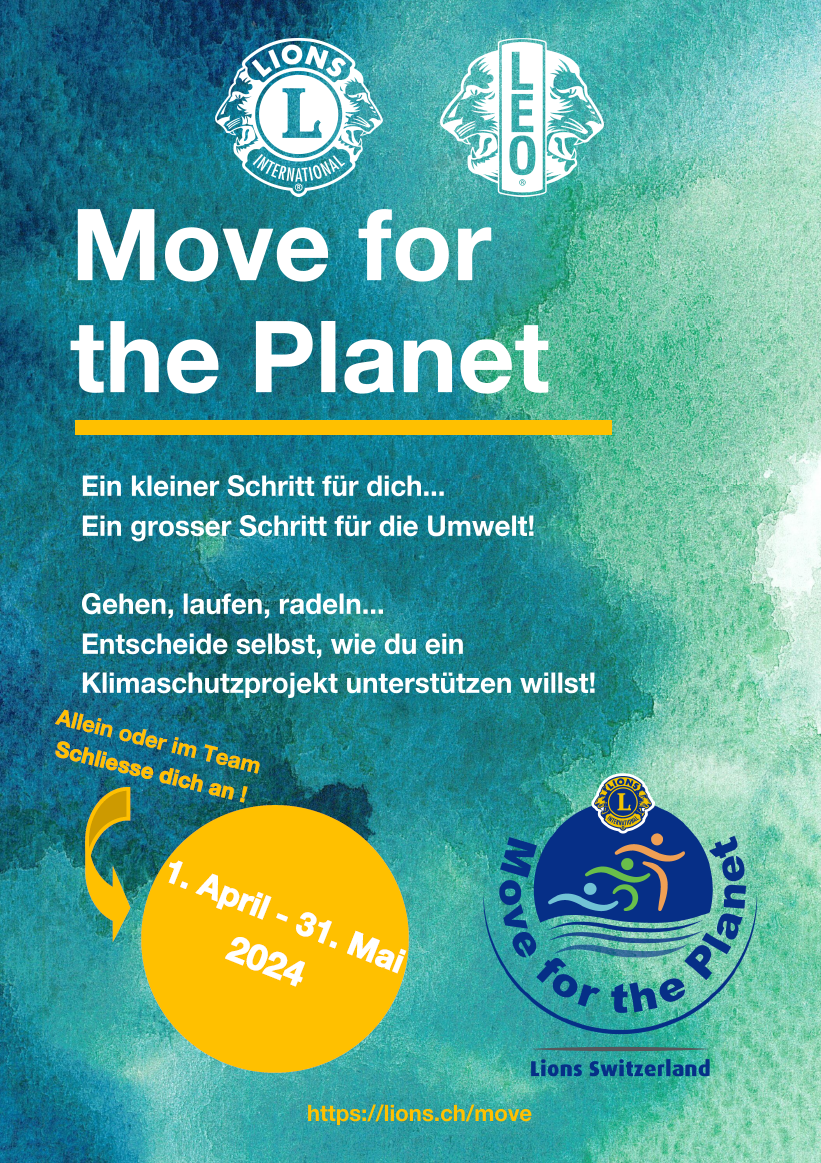 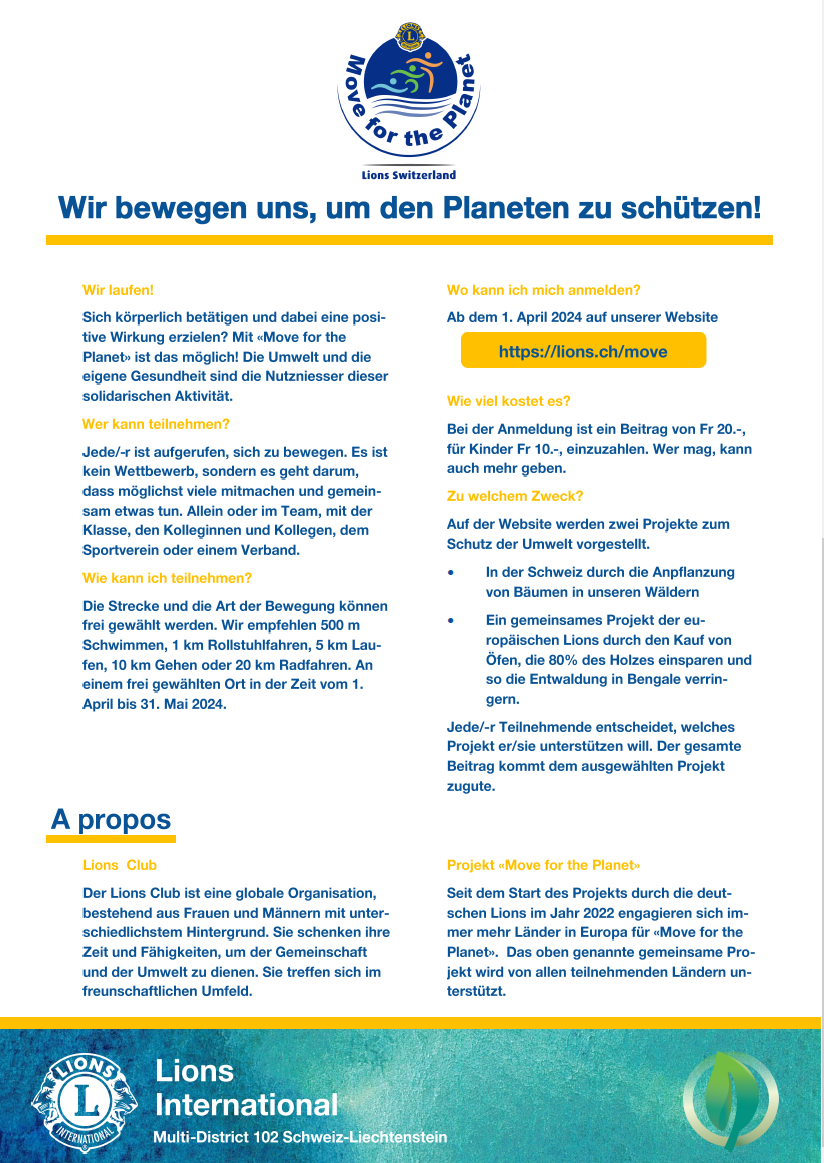 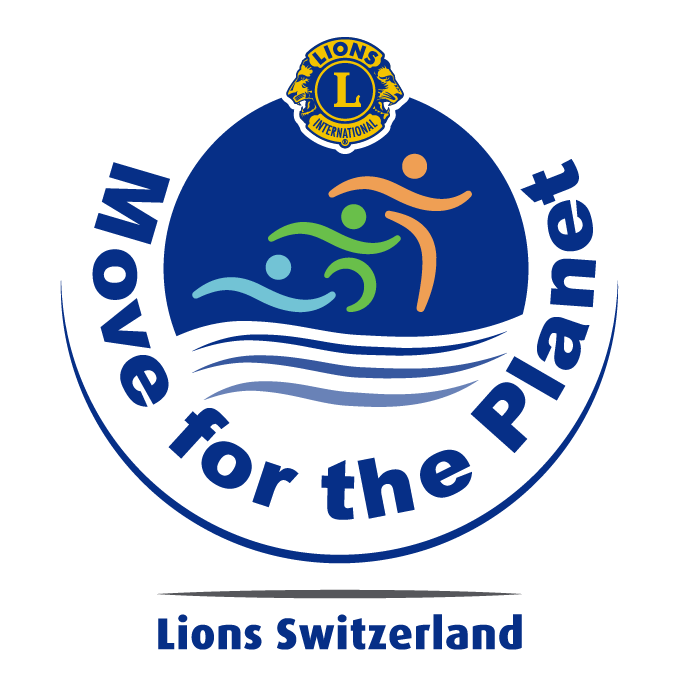 Move forthe Planet
Allein oder im TeamSchliesse dich an!
1. April - 31. Mai2024